Click on the sound picture on each page to hear me read the page to you.
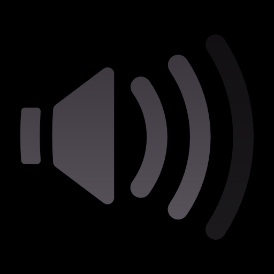 Pirates
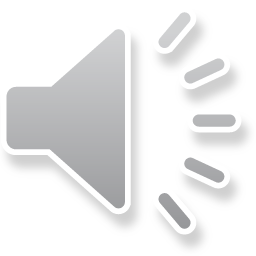 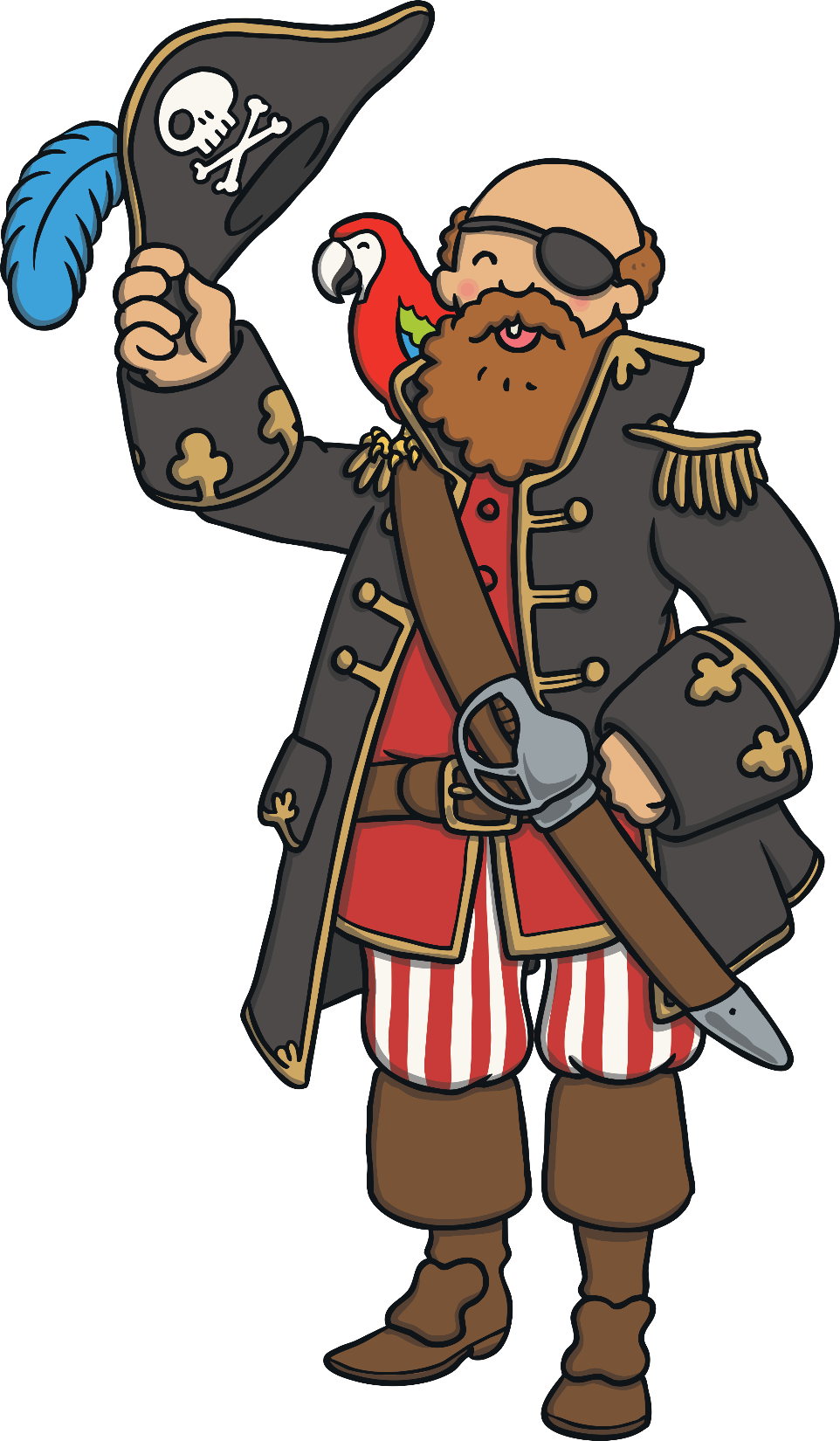 Pirates were people who sailed ships around the world looking for other ships to attack. When they attacked ships, they would try to steal whatever the other ship had, especially treasure.
Some pirates had unusual nicknames, such as Blackbeard, Calico Jack and Redbeard.
All about Pirates
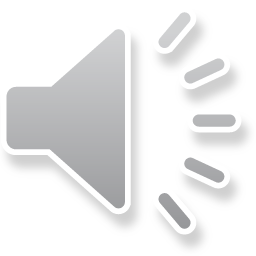 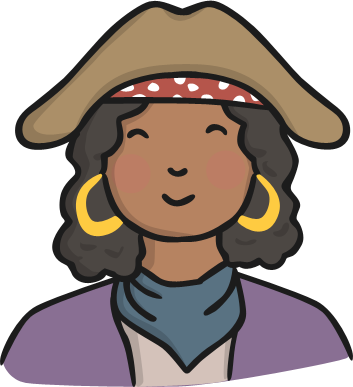 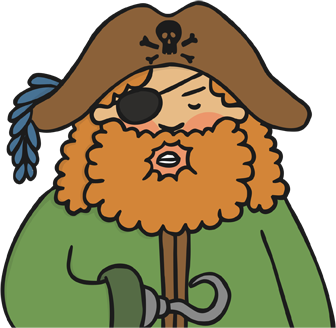 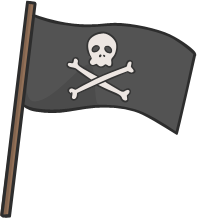 This flag is called the Jolly Roger. Lots of pirate ships flew this flag. When other ships saw the Jolly Roger, they knew there was trouble ahead.
Lots of pirates wore gold and silver jewellery because they believed it gave them good eyesight.
Some pirates wore an eyepatch. It is believed that they did this to make each eye stronger so they could see in the dark.
No Girls Allowed
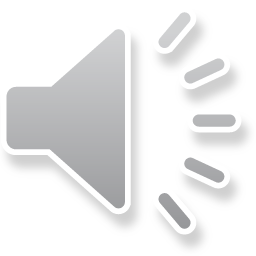 Most pirates believed that it was unlucky to have women on board. However, that didn’t stop these women!
Grace O’Malley 
Grace lived nearly 500 years ago and was a leader of the Ó Máille clan in Ireland. Although she had lots of land and people to rule, Grace loved sailing and became known as a fearsome pirate.
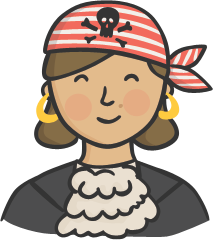 Anne Bonny 
Over 300 years ago, while sailing to the Caribbean, Anne met a pirate called Jack Rackham. They got married and became a feared pirate couple.
pardon - to forgive
Cheng I Sao 
After Cheng I Sao’s pirate husband died, she took over leading his pirate crew. After years of ruling her fearsome fleet, the government stated that, if she stopped being a pirate, they would offer her a            . Cheng I Sao agreed and even got to keep most of her treasure!
pardon
What Is Your Pirate Name?
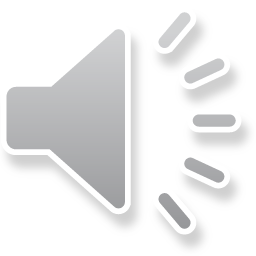 Use this pirate name generator to make yourself a pirate name.
Talk like a Pirate
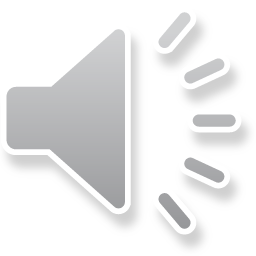 Pirates had special words for lots of different things.                                      Can you guess what these words and phrases mean?
Pay attention!
gold coins
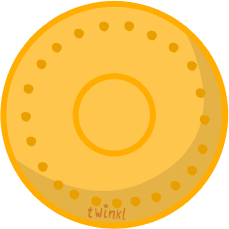 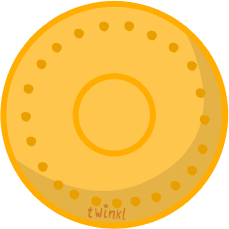 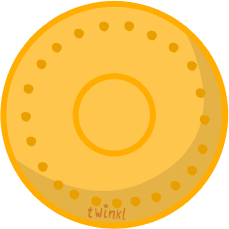 Hello!
a non-pirate
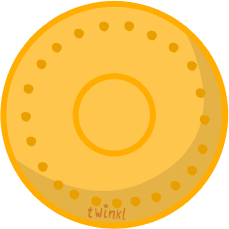 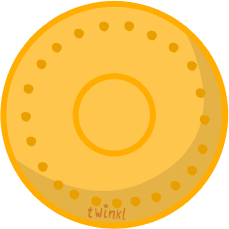 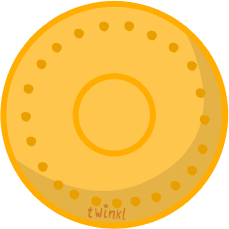 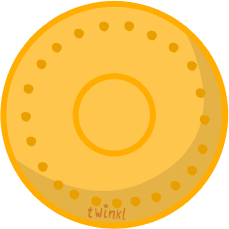 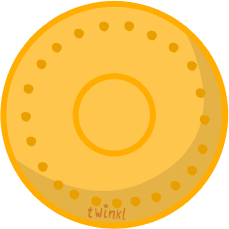 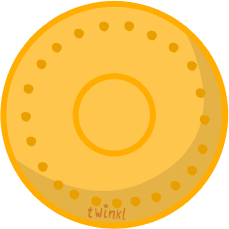 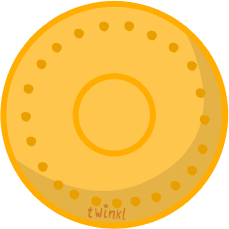 sea shanty
Shiver me timbers!
yo ho ho
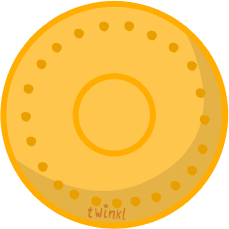 Avast ye!
Ahoy!
matey
aye
booty
doubloons
landlubber
Land ahoy!
treasure
friend
song
Something you say when you’re happy.
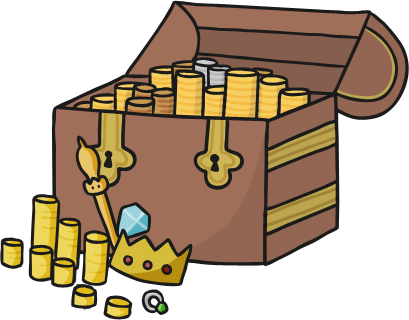 yes
I can see land up ahead.
Oh my goodness!
Talk like a Pirate
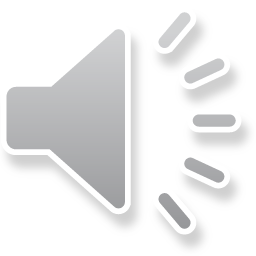 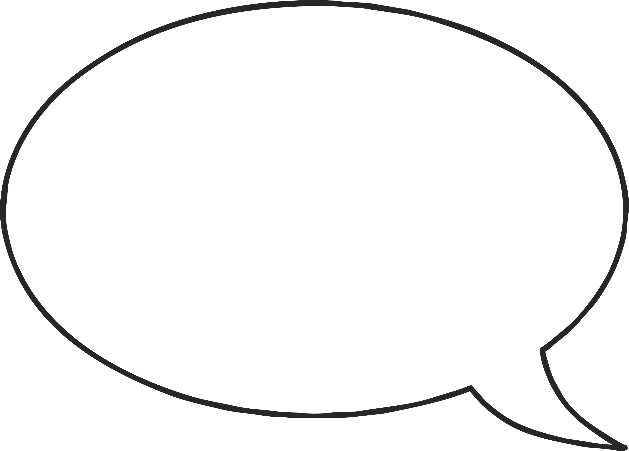 Have a go at making your voice sound like a growl.
Here are some tips for talking like a pirate.
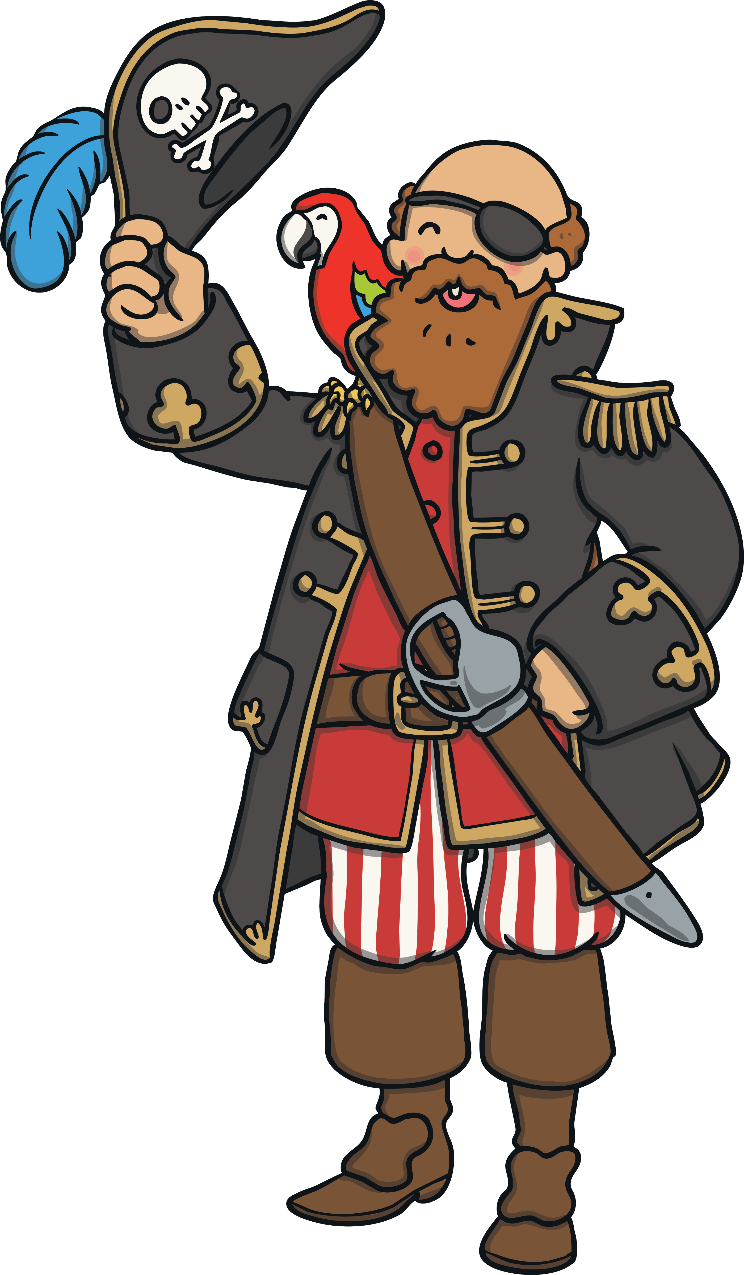 Try to emphasise the ‘r’ sound in all of your words.
Don’t say the letter ‘h’ in any words, for example ‘me hearties’ would be ‘me arties’.
Don’t say the letter ‘g’ at the end of words, for example ‘sailing’ would be ‘sailin’.
Talk like a Pirate
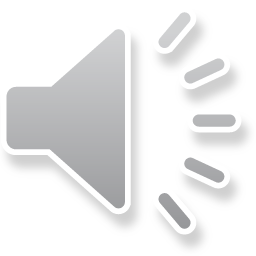 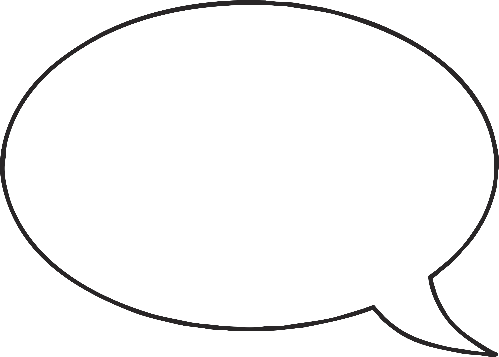 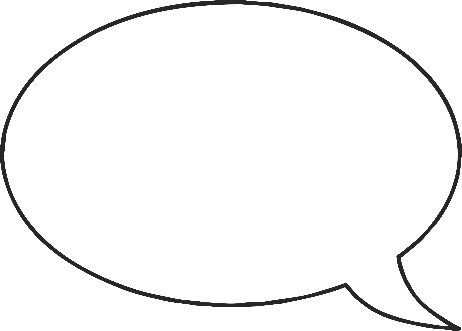 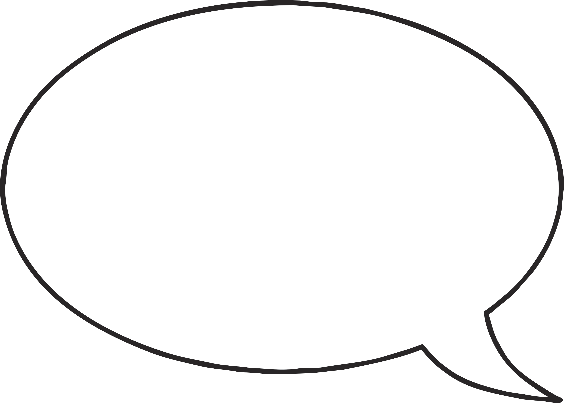 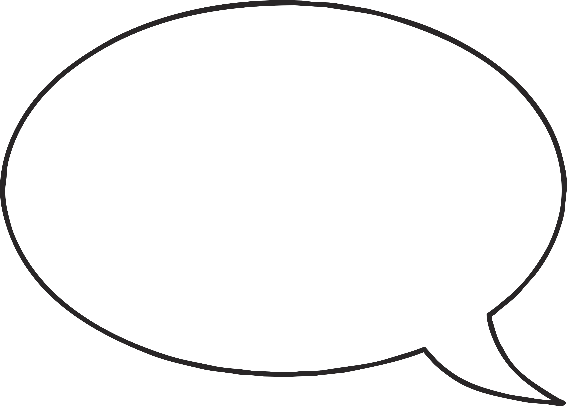 ‘Shiver me timbers, land ahoy!’
‘Avast, ye scurvy dog!’
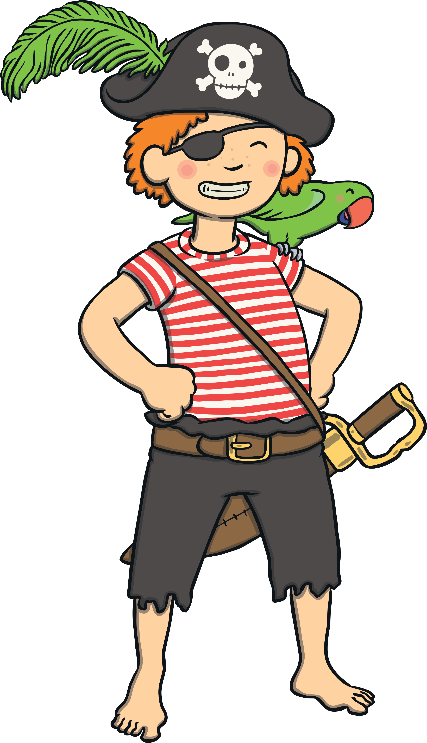 ‘Arrgh, me matey, lets go sailin’ and get some booty!’
‘Yo ho ho, there be lots of doubloons for us.’
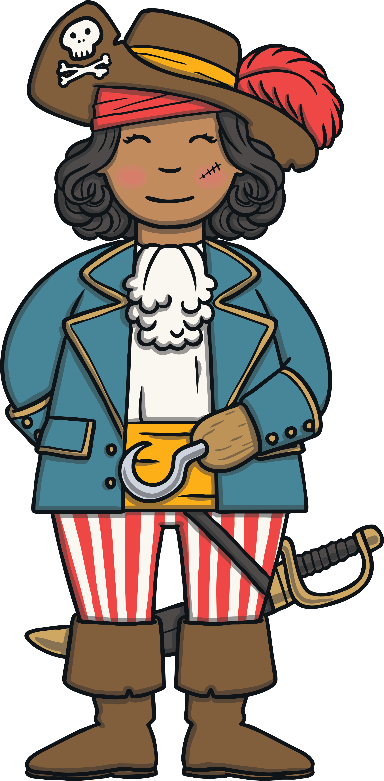 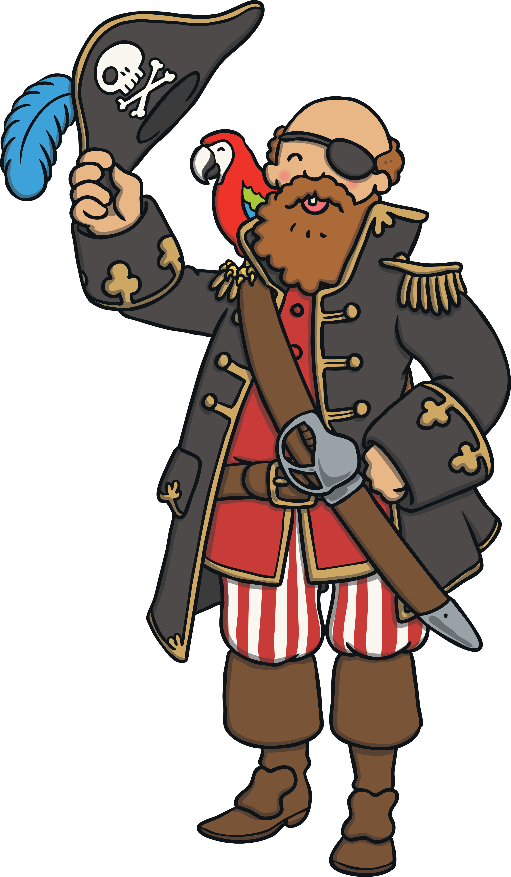 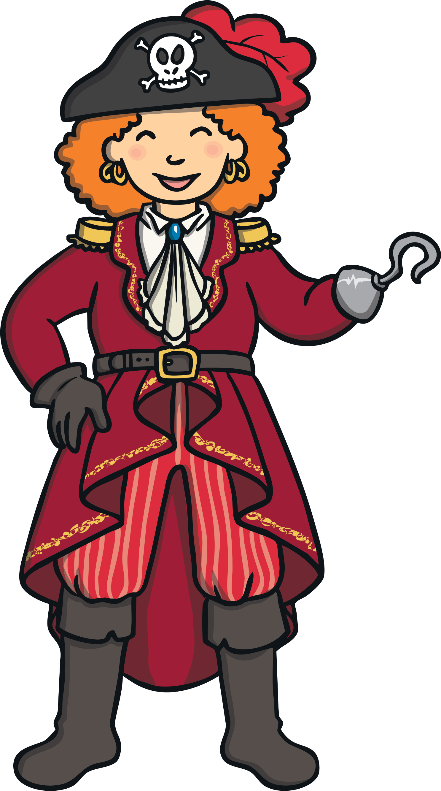